CE 3372 Water Systems Design
Lecture 17: storm-water CONDUIT DESIGN
CE 3372 Water Systems Design
Lesson 16: Storm sewers, inlets, and conduits
Purposes
Conduits convey Flow from one location to another
Pipes
Culverts
Open channels
Conduit design
Select size, material, and slope
Storm sewer – usually desire to operate with free surface (as an open channel)
Sanitary sewer – similar usually want a free surface
Size (diameter) is dictated by
Flow required
Burial depth relative to drop available
methods
A good preliminary design can be obtained using a combination of the rational equation and manning’s equation
Done without regard to downstream boundary conditions
Needs to be checked using a hydraulic model (like SWMM)
Preliminary design
Determine discharge in each pipe.
Size using manning’s equation    (… in us customary)


Assumes full, but pipes will have free surface
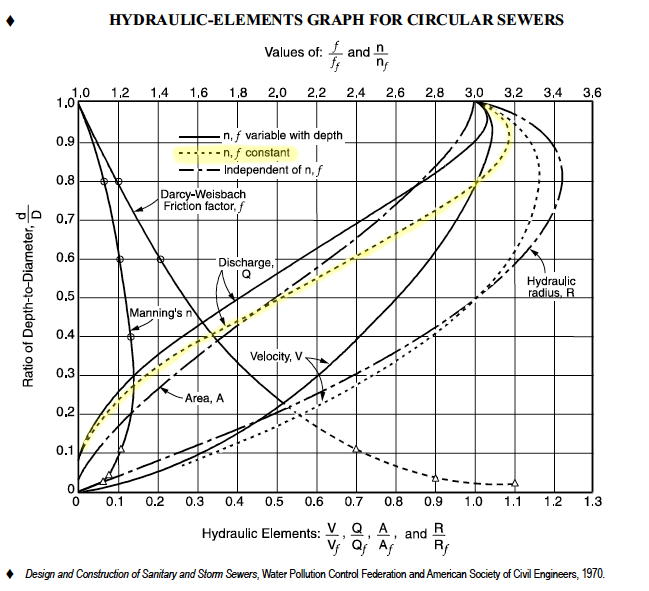 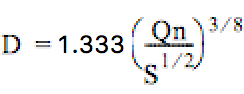 Preliminary design
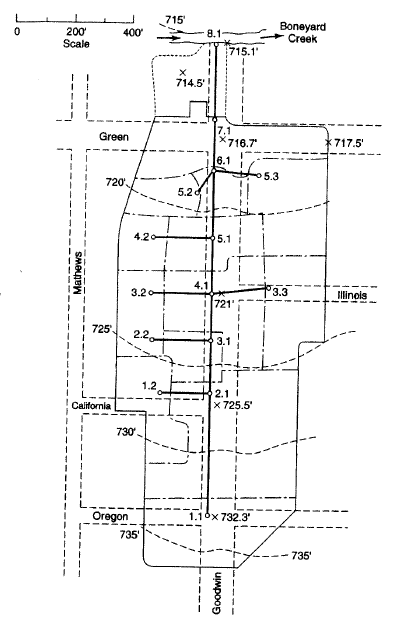 Layout of system
Drainage area and Inlets
Pipes
Outfall
elevations
Preliminary design
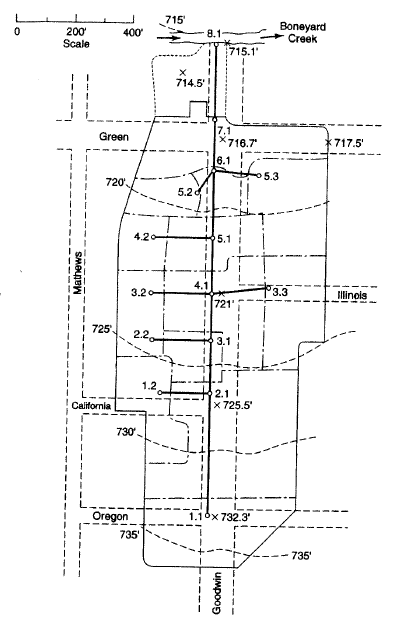 Drainage areas and inlets
Determine inlet time of concentration
Determine drainage area runoff coefficient
Preliminary design
Pipes (Start upstream)
Select pipe size
Design guidelines
Discharge criteria
Velocity criteria


Determine pipe travel time
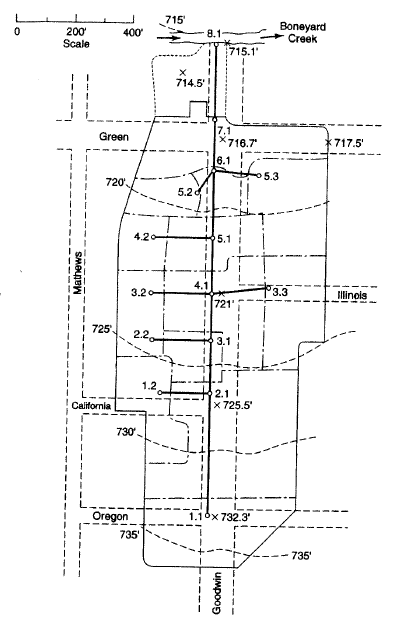 Adjust
From criterion
Preliminary design
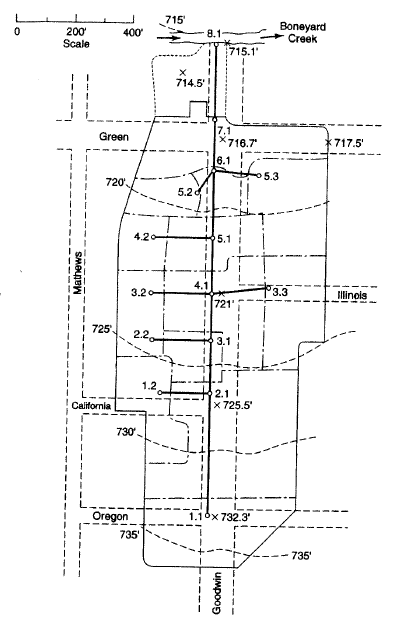 At most upstream inlet
Compute QP=CiA to the inlet from inlet time
Size pipe from this inlet to hold QP 
ADD pipe travel time to inlet time
Move to next node
Preliminary design
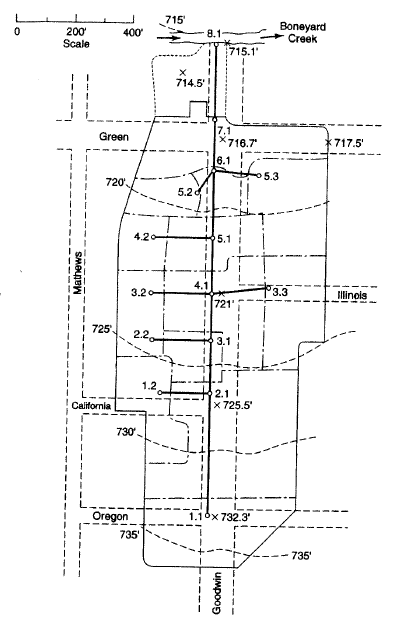 At NEXT upstream inlet
Compute QP=CiA to the inlet from inlet time
Size pipe from this inlet to hold QP 
ADD pipe travel time to inlet time
Move to next node
Preliminary design
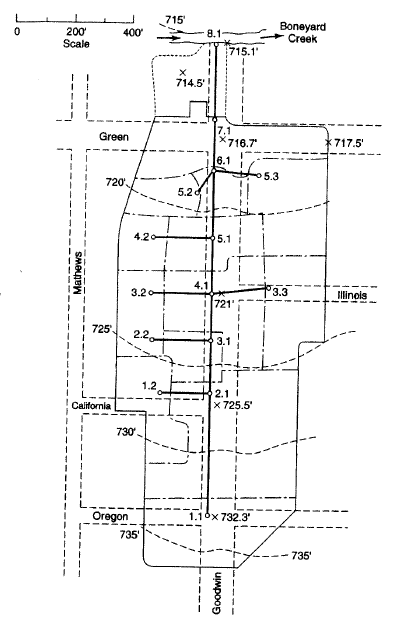 AT JUNCTION AND INLET
Choose largest of:
Local inlet time
Upstream node+travel time
Compute Qp LEAVING THE JUNCTION FROM:


SIZE next pipe from this qp
local
Preliminary design
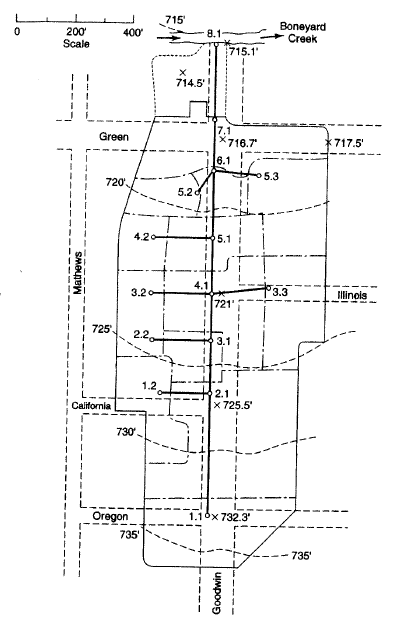 Continue downstream in same fashion (from upstream to junction) until reach outlet
Accumulate CA values and Tc as move downstream
Checks include that all areas add up to total area
Tc should be increasing in value as move downstream
local
Preliminary design
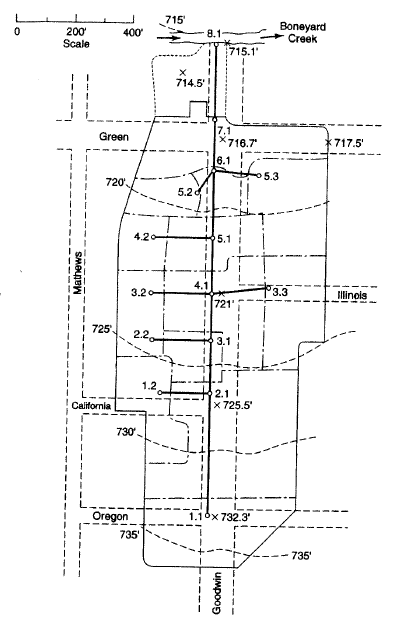 At outlet should have:
Pipe sizes
Pipe discharges
Next check hydraulics
SWMM – enter QINLET directly and check pipe hydraulics
SWMM – Approximate rational in SWMM to check a design hyetograph
Use SWMM results to adjust design and produce a HGL drawing
local
Next Time
Storage Node (Details)
Used to mimic detention ponds
Used to mimic lift-station wet-well sumps